Quantitative REasoning = Don't Be Afraid of Data!
Americans Use 1 Million gallons of gas per day

Is this true because the Professor said so?
Is this true because it sounds like it’s a big number?
What if 1 Million were 1 Billion?  Would that make any difference?
How would you determine if the number of 1 Million was sensible or not?  (Bullshit or Not)
Correct Value = 400 Million  this is 400 time larger than the Professor said
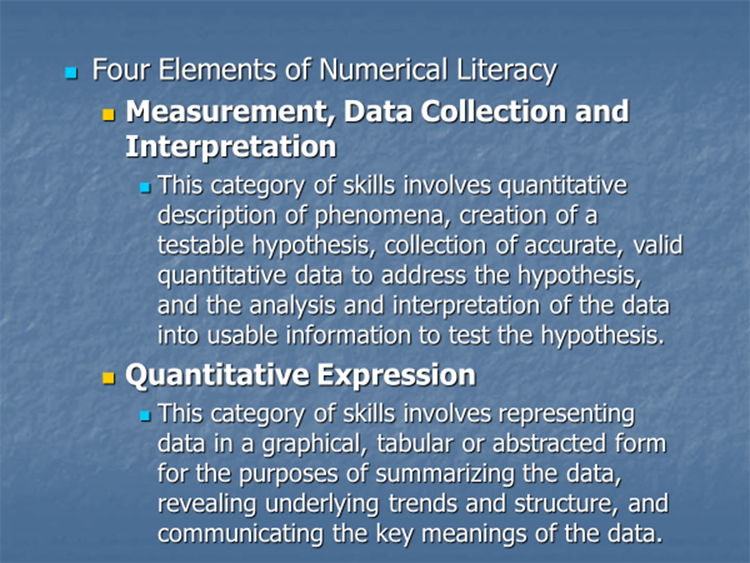 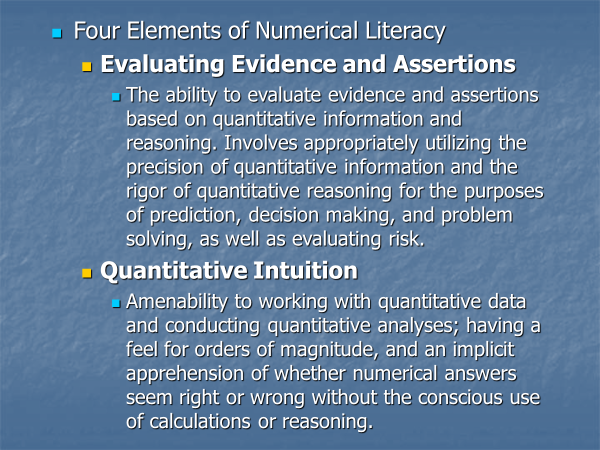 Barriers to achieving QL
Students (and the UO) believe that QL is math and therefore behave as they do in traditional math class
Students expect cookbook problems and such problems are antithetical to QL
QL is a habit of mind rather than a content-based academic discipline
Students do not think QL is relevant to their lives
QL is boring
Why care about QL?
Necessary for Democracy
Historian Lawrence Cremin sees literacy as “liberating” in which individuals command both the enabling skills needed to search out information and the power of mind necessary to critique it, reflect upon it, and apply it in making decisions.

Google  the illusion of knowledge
Why QL Across the Curriculum?
“Quantitative literacy largely determines an individual’s capacity to control his or her quality of life and to participate effectively in social decision-making.
Educational policy and practice have fallen behind the rapidly changing data-oriented needs of modern society, and undergraduate education is the appropriate locus of leadership for making the necessary changes
QL is not about ‘basic skills’ but rather, like reading and writing, is a demanding college-level learning expectation that cuts across the entire undergraduate curriculum
The current calculus-driven high school curriculum is unlikely to produce a quantitatively literate student population”  QL is not just “doing math”
Ideal  form of QR
Quantitatively literate citizens need to know more than formulas and equations.  They need a predisposition to see the benefits (and risks) of thinking quantitatively about  issues, and to approach complex problems with confidence in the value of careful reasoning.  Oddly, this is exactly what Gaming does!
Quantitative literacy empowers people by giving them tools to think for themselves, to ask intelligent questions of experts, and to confront authority confidently.  These are skills effectively solve many environmental problems
Objectives
Understand what data is and how it forms evidence base argumentation. 
Visual representation of data that promotes understanding and engagement.  Visualization  VizWall
Use data/models to better understand the scale of the problem in order to solve problems.
Quantitative understanding of scalability.
Recognize the limits of mathematical and statistical models and be able to explain those limitations in context.
Better Risk Management
Environmental problem solving (global climate change, renewable energy, etc) often requires choosing the least bad alternative.
Sensibly doing this requires much better risk management skills that currently present and this involves quantitative reasoning
You live in both an uninformed world and a highly reactive one – information becomes anecdotal and belief has replaced science